Library Consulting Interest Group
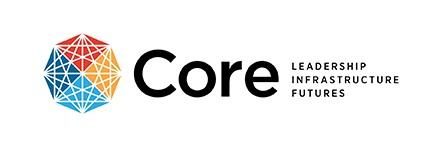 Welcome!  Please enter into chat:   

Your city/state
If you are a consultant, your website and/or area of expertise
What type of information or advice would be most beneficial to you?
FacilitatorsVal Edwards - Lead Consultant, P2G ConsultingLaura Rose Taylor - Assistant Dean, Cline Library, Northern Arizona University
March 8, 2022
About Core Interest Groups
Interest group members do not need to be members of Core, or even of ALA. 
Anyone with an ALA account (free!) can join a Core interest group in ALA Connect. 
Conveners must be Core members, but anyone can join or leave an interest group at any time.
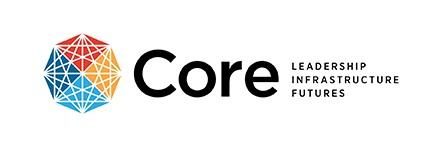 Visit Our Interest Group’s Webpage to Join
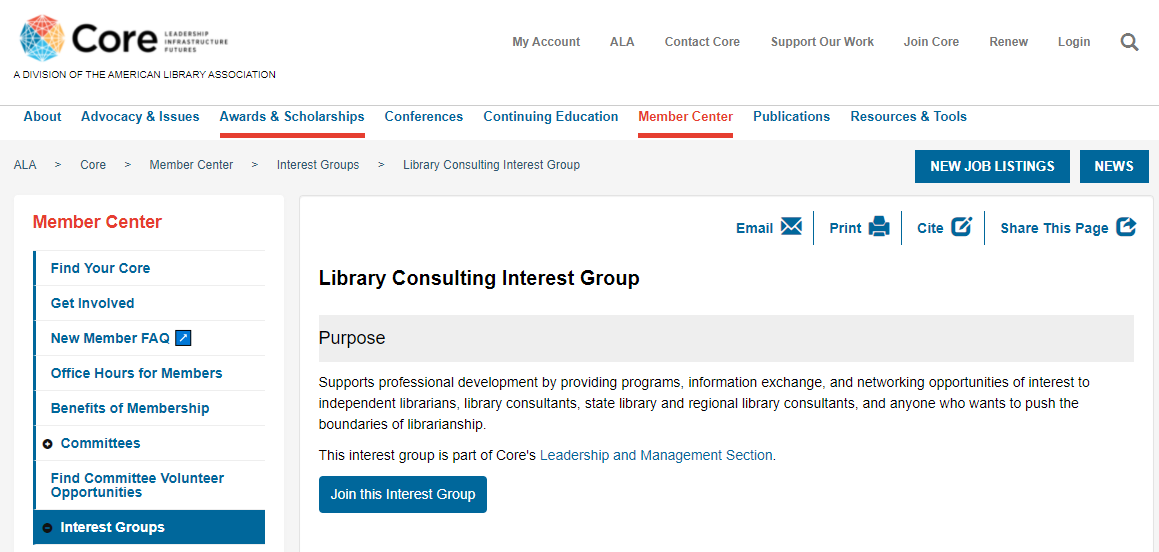 https://www.ala.org/core/member-center/interest-groups/library-consulting
Attend Our Meetings
Our bi-monthly meetings are open and all are welcome.View the Google doc where we track our discussion and projects.

Next meeting: Friday, March 11, 1 - 2 pm ETLogin info on the Events page in our ALA Connect space.
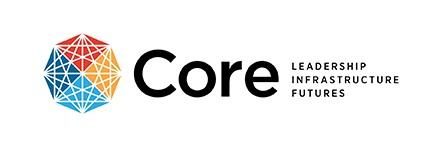 Upcoming Events
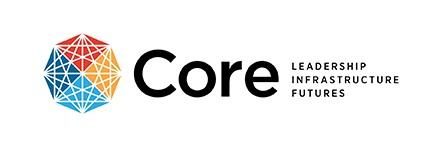 Today’s Panel
Carolyn NormanPlanning, grantsmanship, policy development
Maryam PhillipsTechnology, strategic and business planning
Marie S.A. Sorensen, AIAArchitecture, planning and engineering coordination; workflow and space use analysis for renovation planning; participatory design workshops, interviews and surveys
Carson BlockTechnology assessments and planning, recruitment, library master planning and construction
Claire DygertLibrary consortium assessment, management, and planning, workflow analysis and organizational change
Vera KeownCoaching, training, and facilitation
Joe MatthewsStrategic planning, evaluation of library services, and technology planning
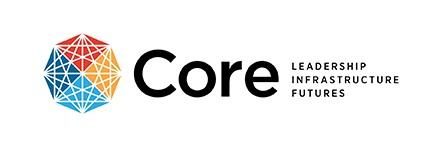 We asked panelists to…
1. Provide a quick overview of their work as a consultant
2. Address one or more of these topics:

What was the most recent library job you held and what prompted you to switch to (or add) consultancy to that role?
What has been the biggest challenge in building your consultancy?
How did you start networking and collaborating with other consultants?
What is one piece of advice you’d have for current or aspiring consultants?
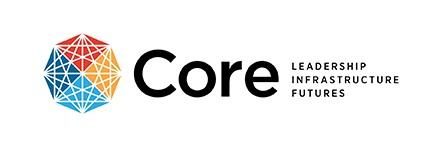 …in five minutes or less.
Ready for more?
The consultants below shared how they came to consultancy in our 2021 IG Week session.   View the recording.
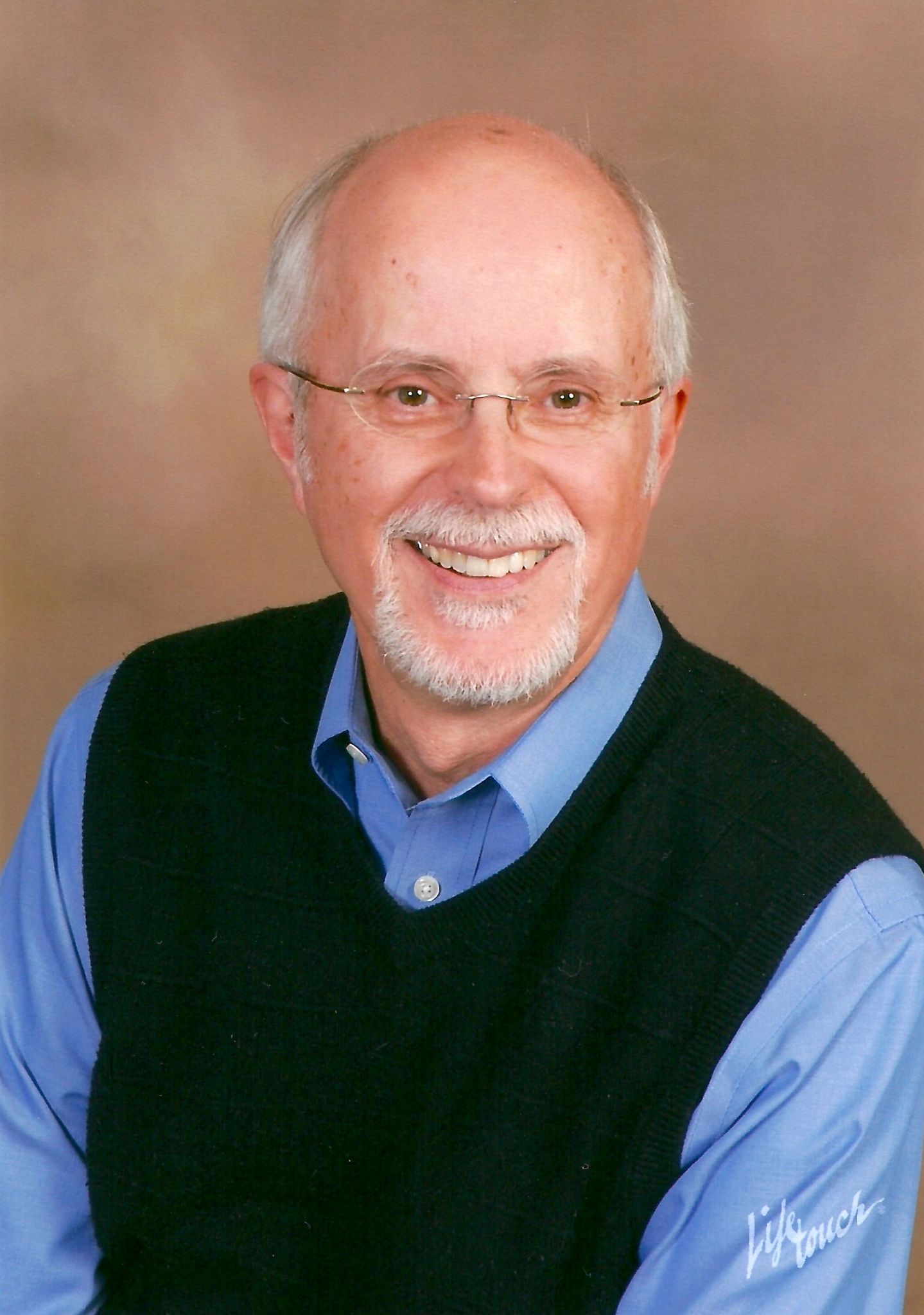 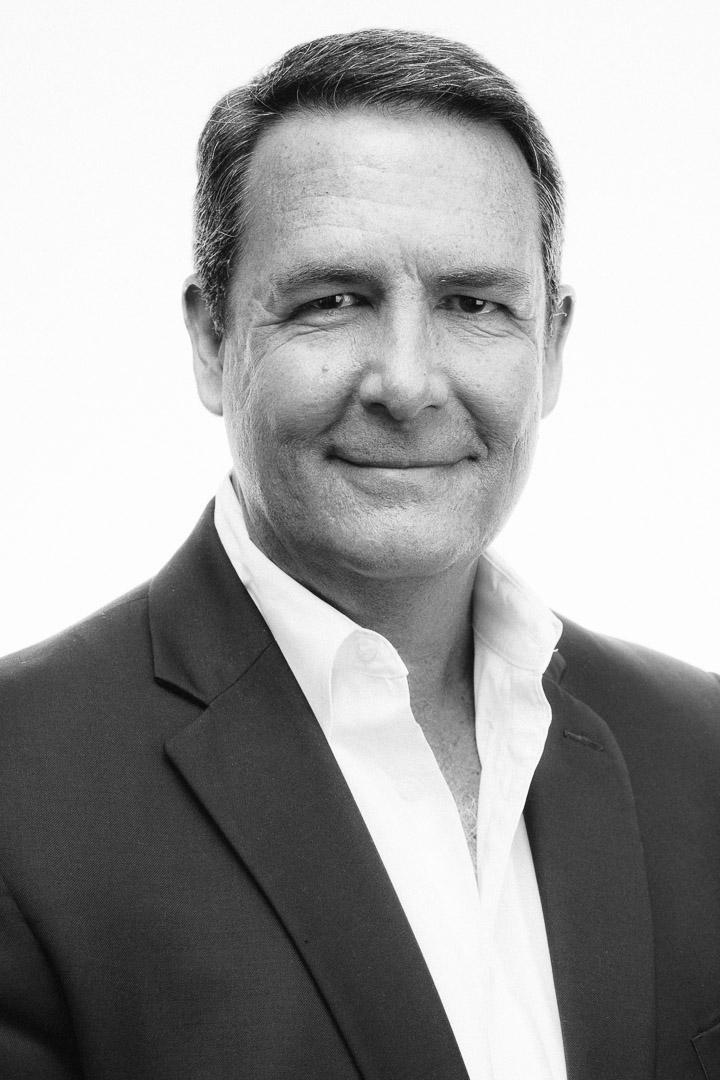 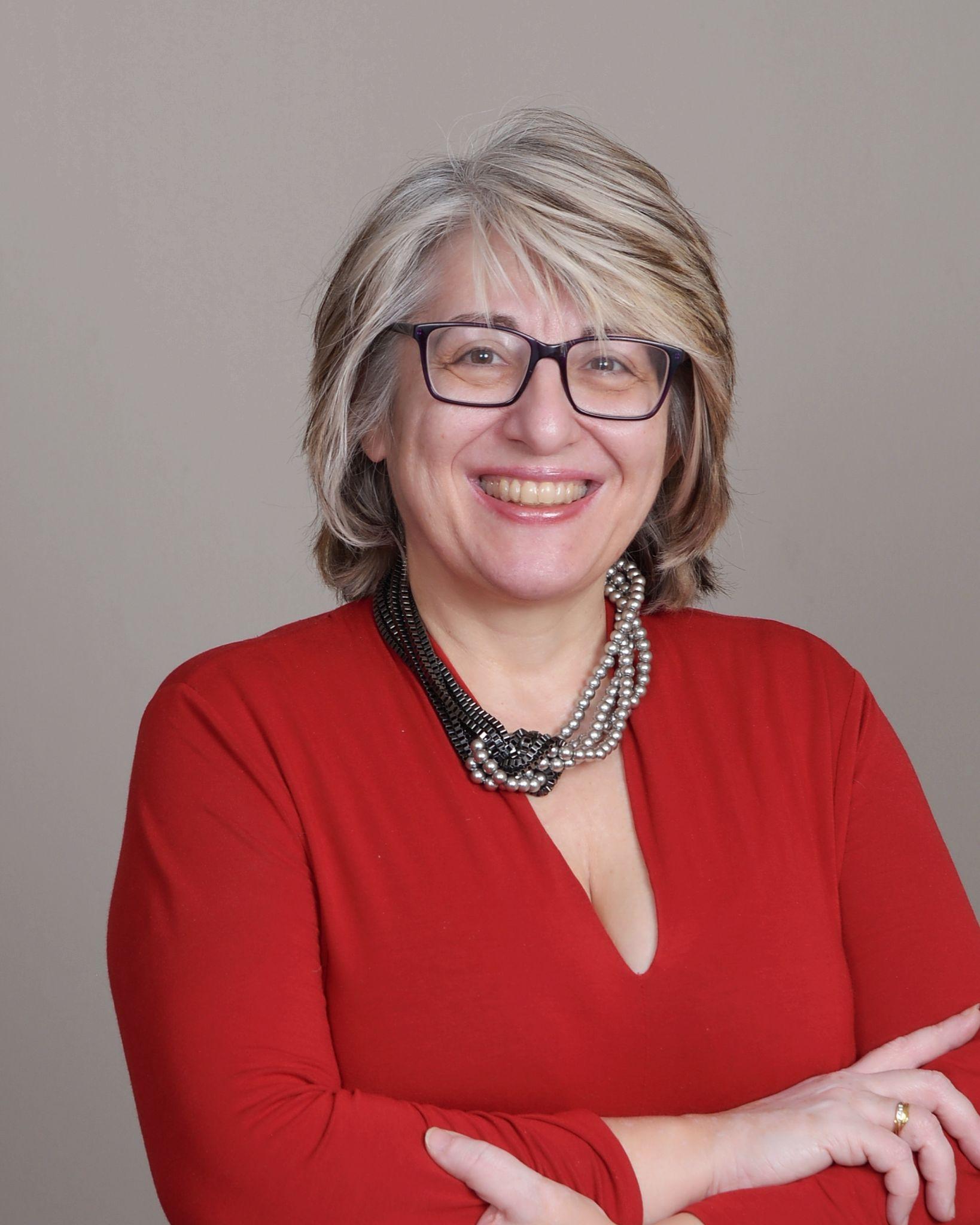 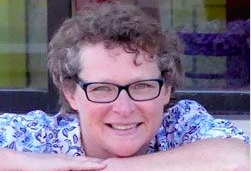 Val Edwards
P2G Consulting
Charles Forrest21st Century Libraries Consulting, LLC
Martha Kyrillidou Quality Metrics LLC
Curtis Rogers
Curtis Rogers Consulting
Your Turn
We invite you to introduce yourself in our ALA Connect space.
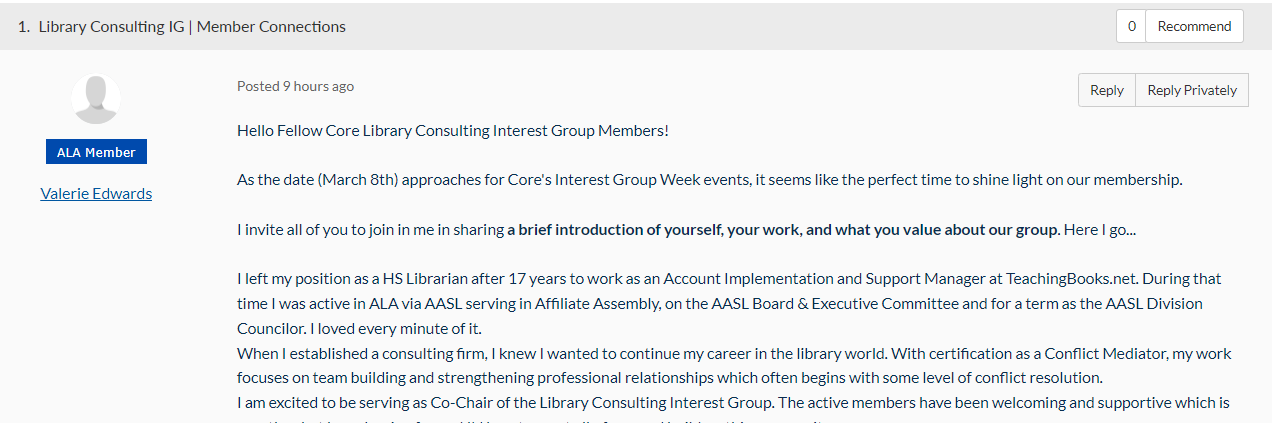 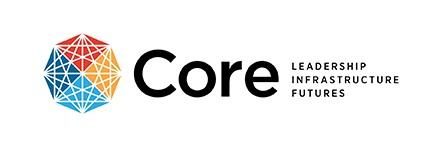 Questions about the Core Library Consulting Interest Group?Contact co-chair Val Edwards val@p2gconsulting.com